Imparare in gruppo
MAILA PENTUCCI
Università di Macerata
Indice
10 gennaio (plenaria)
DEFINIZIONI
COOPERARE E COLLABORARE
LAVORO DI GRUPPO E APPRENDIMENTO
IL RUOLO DEL DOCENTE
LAVORO DI GRUPPO E VALUTAZIONE
17 gennaio (scuola secondaria)
Cooperative learning
Il PBL

30 gennaio (scuola primaria)
Peer education
L’apprendimento collaborativo
Il gruppo
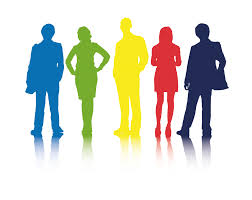 Insieme numericamente ridotto di persone (pluralità):
Grande gruppo (gruppo classe)
Coppia 
Interazione: azione reciproca tra gli individui del gruppo
Legame: vincolo che sfrutta il sentimento di appartenenza

In presenza di tali elementi si stabilisce il SISTEMA: il gruppo diventa un’organizzazione
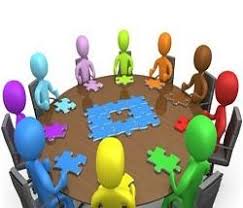 Il gruppo di lavoro
Si tratta di una pluralità di persone in integrazione, ovvero che tende progressivamente all’armonizzazione di uguaglianze e differenze
Processo di passaggio da GRUPPO a GRUPPO DI LAVORO basato sullo sviluppo di coesione, interdipendenza, equilibrio, collaborazione
Secondo Goleman (2007):
Essere un insieme di soggetti, da tre in su, che conservino la propria individualità ma siano disponibili e motivati a riconoscersi nell’insieme.
Avere un compito comune, ben delineato, da portare avanti insieme
Consentire ed attivare forme di interdipendenza tra i soggetti implicati, in base alla quale si reifichi la visione gestaltica secondo cui il tutto è più della somma delle parti (Zerbetto, 1998).
Lavoro di gruppo
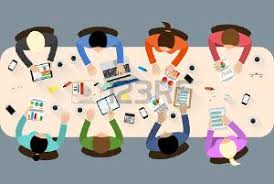 Il gruppo di lavoro si colloca entro uno scenario
Finalizzazione dell’azione del gruppo
Centralità del compito
Il compito
Il compito è l’interpretazione che il soggetto in azione dà all’attività, sulla base dei modelli che possiede e che si è strutturato per affrontare determinate classi di situazioni già note. Il compito secondo l’ergonomia ha in sé una dimensione cognitiva, e non è limitato alle caratteristiche imposte dalla prescrizione, ma include delle dimensioni oggettive, proprie della situazione in cui si sviluppa l’attività, che assumono funzione orientativa.
Il compito è l’osservabile dell’attività nella sua doppia forma di prescritto e di realizzato, forme non coincidenti in quanto riguardano l’interpretazione di due soggetti differenti, l’insegnante che lo struttura e l’apprendente che lo esegue. Il contratto didattico (Chevallard, 1991), l’allineamento tra gli schemi del docente e quelli dell’alunno (Rossi, & Fedeli, 2015), la previsione esercitata dall’insegnante in fase di progettazione e la regolazione e l’autoregolazione in azione (Giaconi, Rodrigues, Rossi, Capellini, Vastola, 2013) permettono un avvicinamento tra il prescritto ed il realizzato e quindi sono elementi che vanno tenuti in conto nell’analisi dell’attività didattica.
Due dimensioni
LAVORO DI GRUPPO COME COMPETENZA SOCIALE
LAVORO DI GRUPPO COME MIGLIORAMENTE E INNOVAZIONE NEL RAGGIUNGERE UN OBIETTIVO
Sviluppo di comportamenti e posture
Relazione 
Condivisione, negoziazione
Trasformazioni nel modo di lavorare dei soggetti coinvolti
Mobilitazione delle competenze del singolo al servizio della collettività
Sviluppo delle capacità cognitive
Cooperare o collaborare?
Slavin (1991) ha distinto nettamente l’apprendimento COLLABORATIVO dall’apprendimento COOPERATIVO
Cooperazione: lavoro di squadra in cui ogni soggetto contribuisce con una specifica attività e in cui ciascuno ha responsabilità sulla parte che gli compete (cfr. divisione fordista del lavoro).
Collaborazione: costruzione di una conoscenza comune condivisa, migliore di quella che si costruirebbe individualmente, in un processo di lavoro in cui tutti fanno tutto e sono responsabili dell’intero processo. (cfr. Bruner: apprendimento co-costruito socialmente)
Apprendimento collaborativo
Una collaborazione di successo prevede:
      un qualche accordo su obiettivi e valori comuni (sincronizzazione)
      il mettere insieme competenze individuali a vantaggio del gruppo (coordinamento)
Nello svolgimento dei compiti e delle attività è sottesa:
      la condivisione delle autorità,
      l’accettazione delle responsabilità fra tutti i membri del gruppo.

Non strutturato, casuale, spontaneo: postura
Apprendimento cooperativo
Interdipendenza positiva: compito collettivo ben esplicitato
      Responsabilità individuale: divisione dei ruoli
      Interazione faccia a faccia: solo in presenza
      Organizzazione rigida del lavoro: pianificazione
      Valutazione del lavoro: sia autovalutazione che eterovalutazione
L’importanza del processo (Laurillard, 2014)
Come la collaborazione influenza l’apprendimento?
MODELLAMENTO TRA PARI

ELABORAZIONE COGNITIVA dei punti di vista

Spiegare agli altri le proprie idee aiuta a chiarirle a se stessi
Il ruolo del docente
CENTRATO SULLO STUDENTE
Apprendimento collaborativo: 


Apprendimento cooperativo:
CENTRATO SUL DOCENTE
Didattica del lavoro di gruppo
Scaffolding (Urhahne, 2010)
PRINCIPI PER SUPPORTARE L’APPRENDIMENTO IN GRUPPO
Immaginare la lezione
Rendere possibile la collaborazione
Incoraggiare gli studenti
Garantire l’apprendimento
Valutare il risultato
La formazione dei gruppi
Gruppi eterogenei
Gruppi casuali
Gruppi omogenei
La valutazione
Chi valutare?

Il singolo
Il gruppo
entrambi
Cosa valutare?

Doppia centratura (Cacciamani, 2008)
Funzionamento del gruppo
Competenze cognitive

Come valutare?
Valutazione
Autovalutazione 
Metacognizione
Strumento: rubrica di valutazione
Cosa osservare?
il prodotto finale (il compito)
le interazioni (diverso da relazioni)
la comunicazione
l’organizzazione
Un esempio di indicatori osservabili